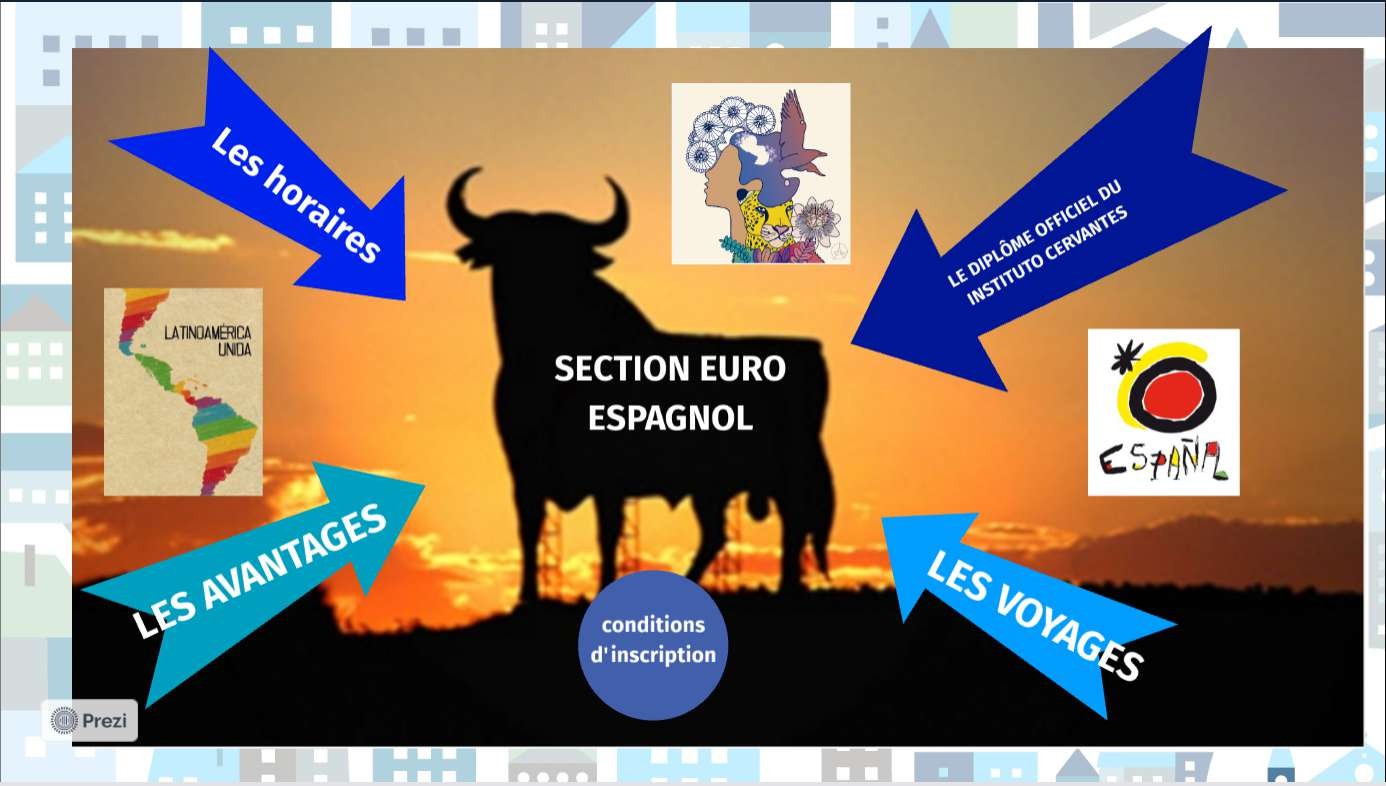 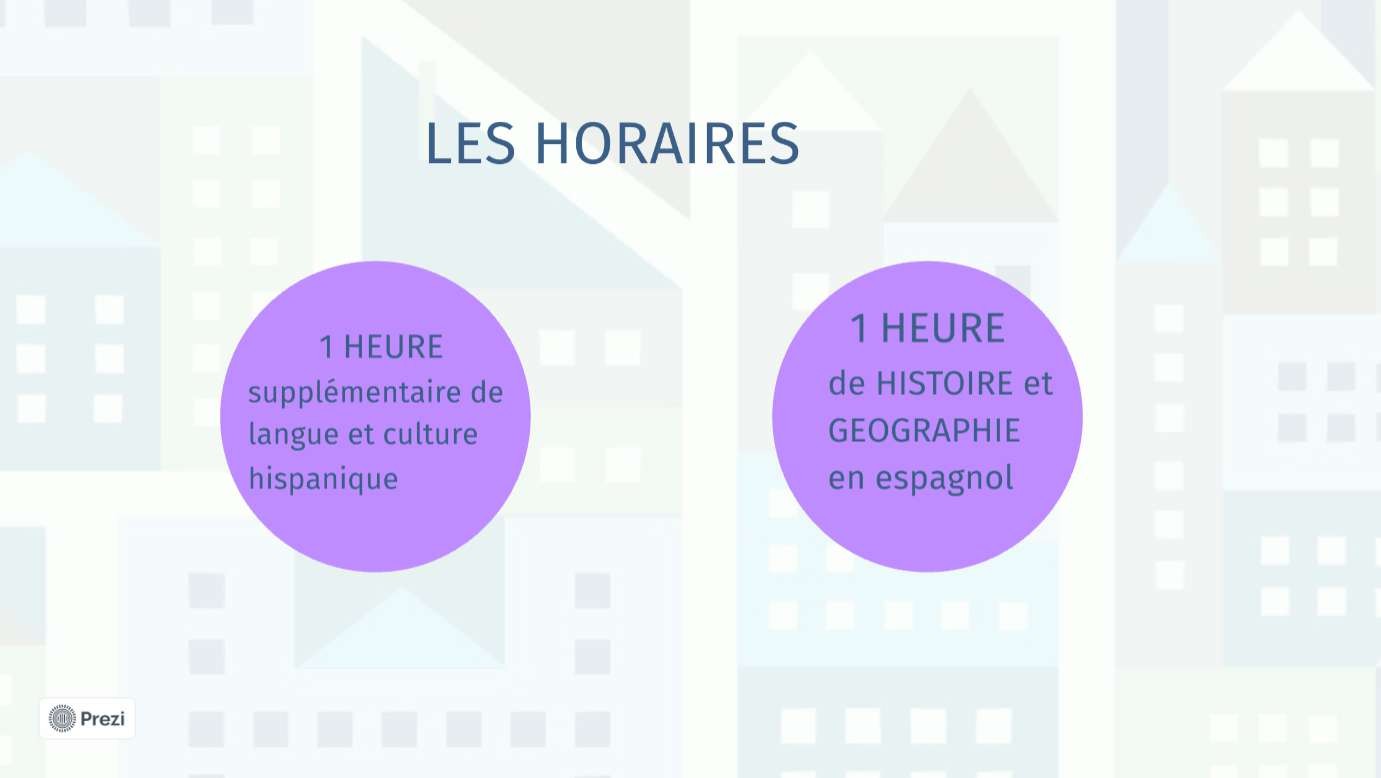 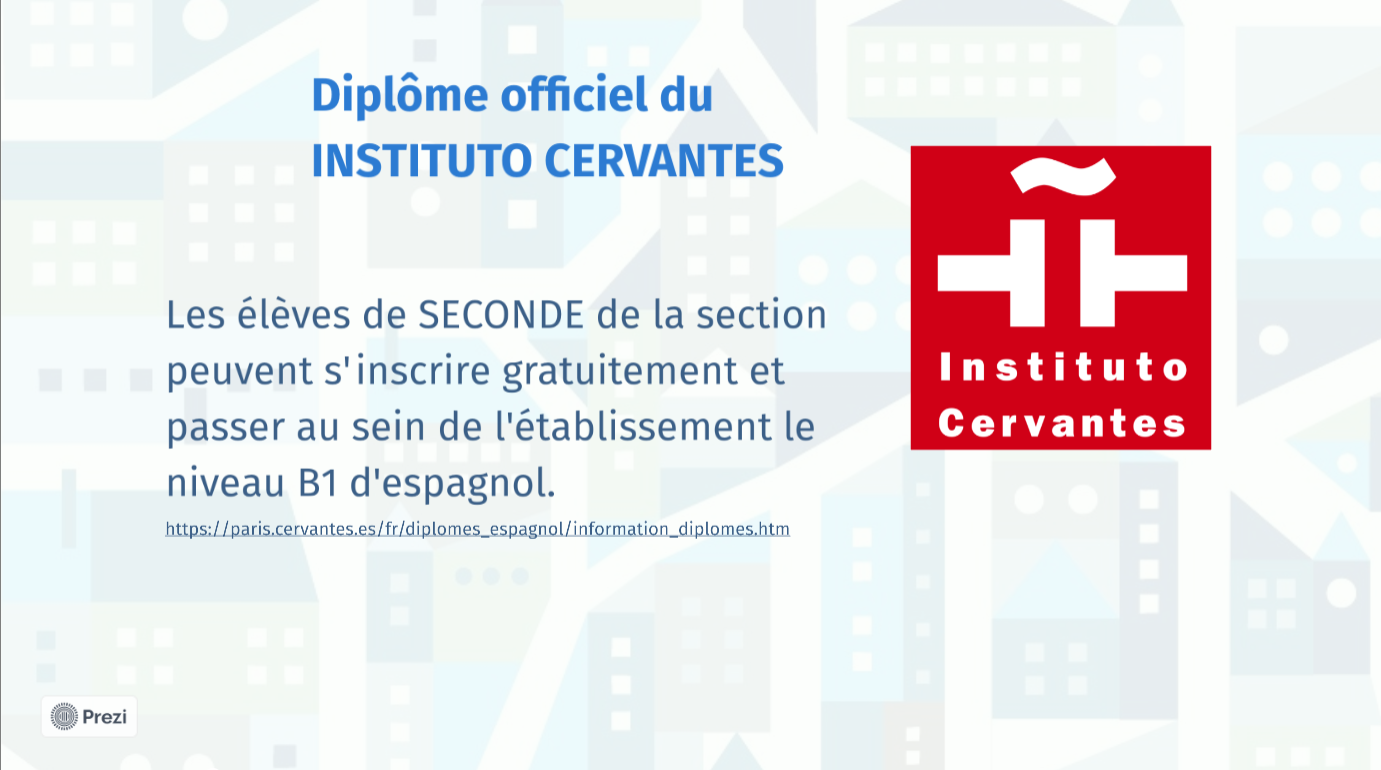 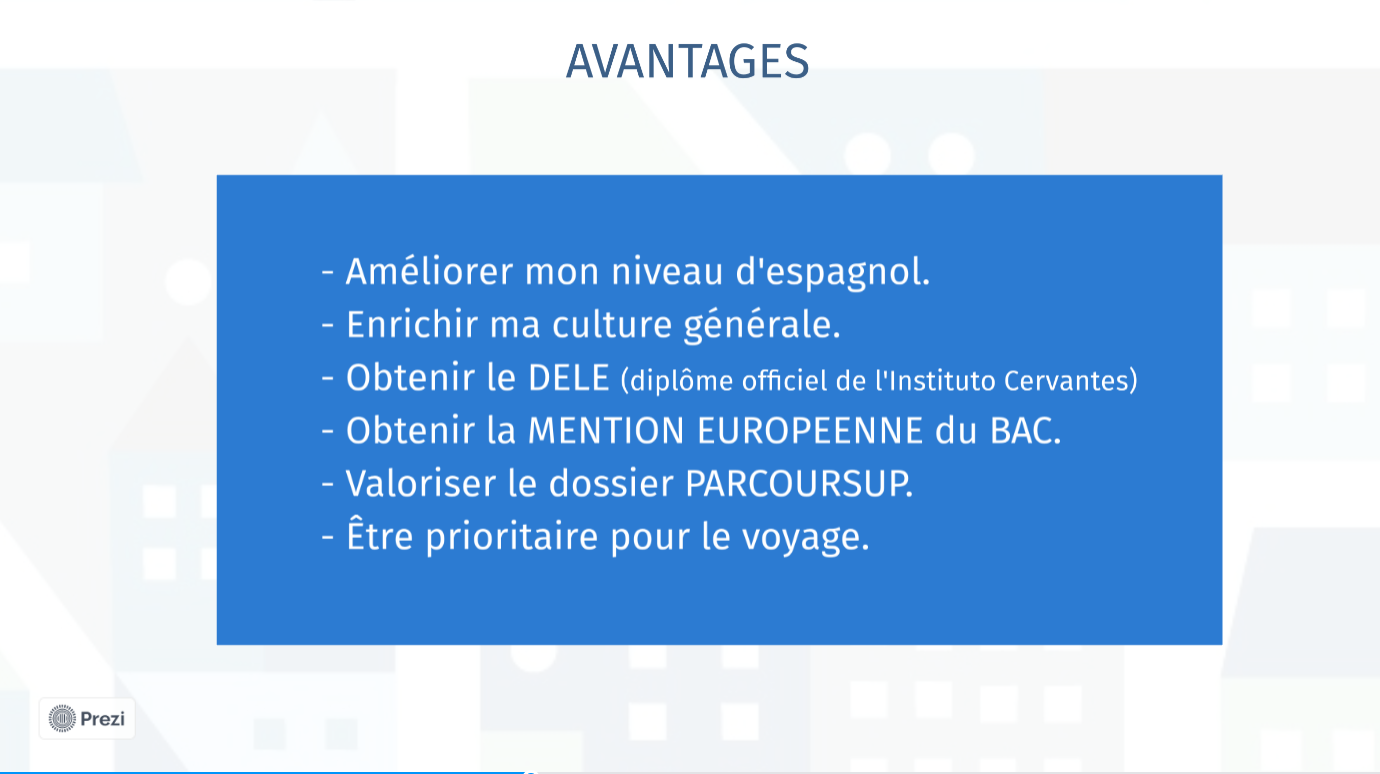 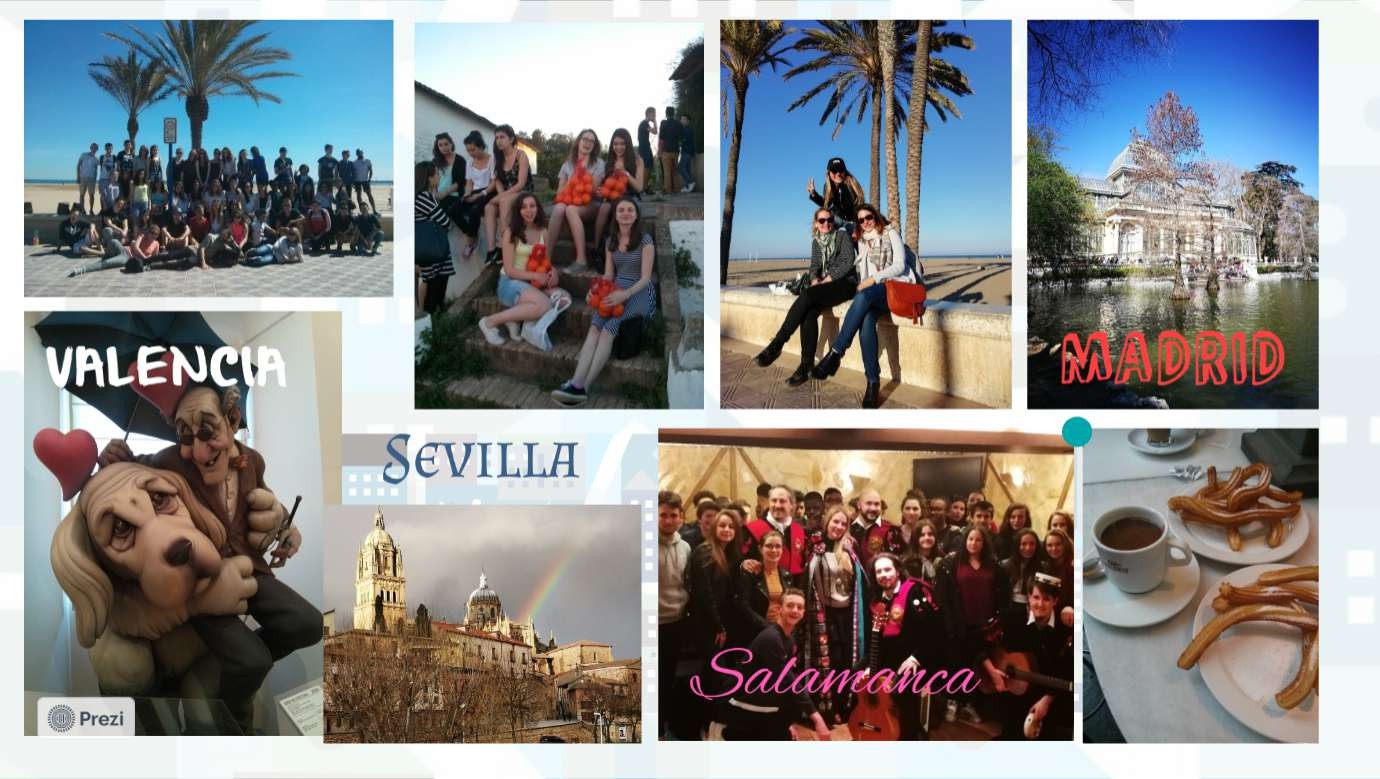 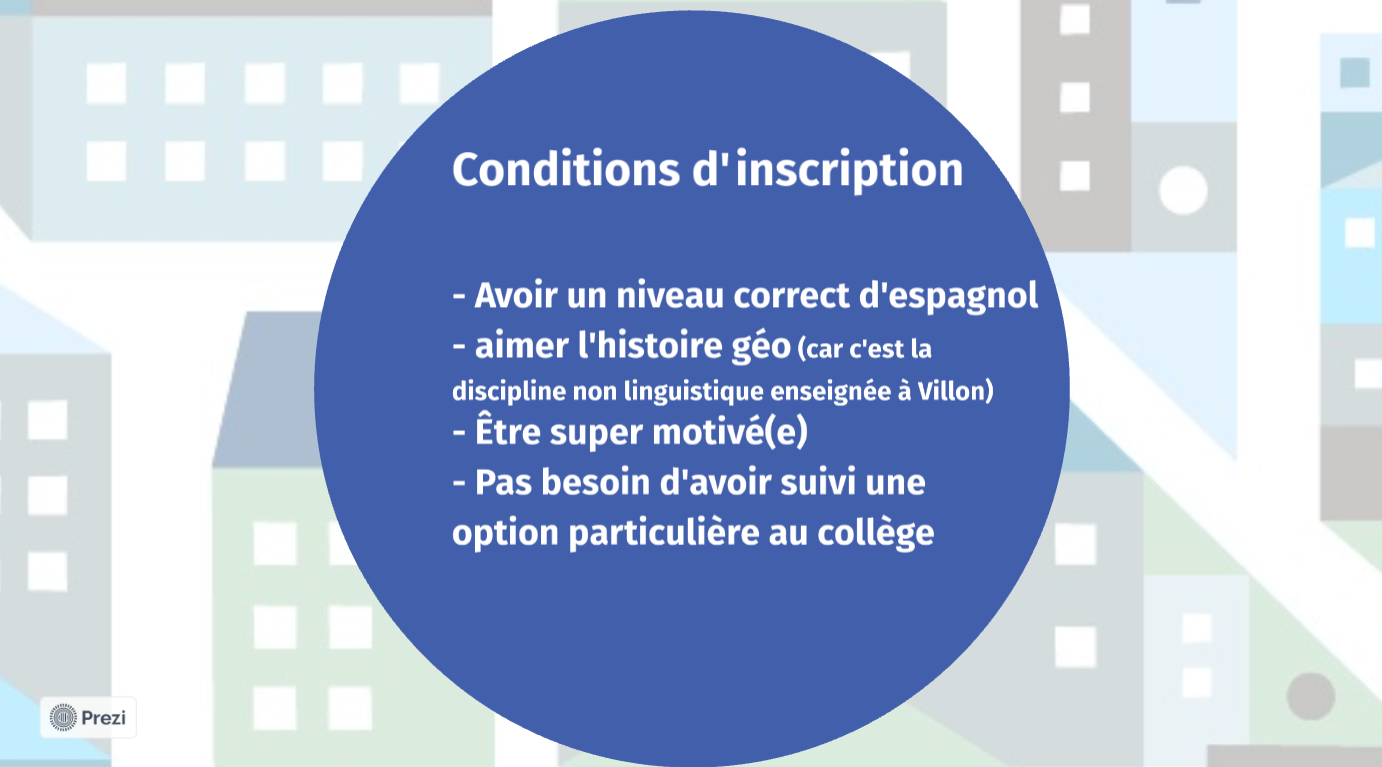 Conditions d’inscription
Avoir un niveau correct d'espagnol
aimer l'histoire géo bear c'est la
discipline non linguistique enseignée à villon)
Être super motivé(e)
Pas  besoin d'avoir suivi une
option particulière au collège
'
,